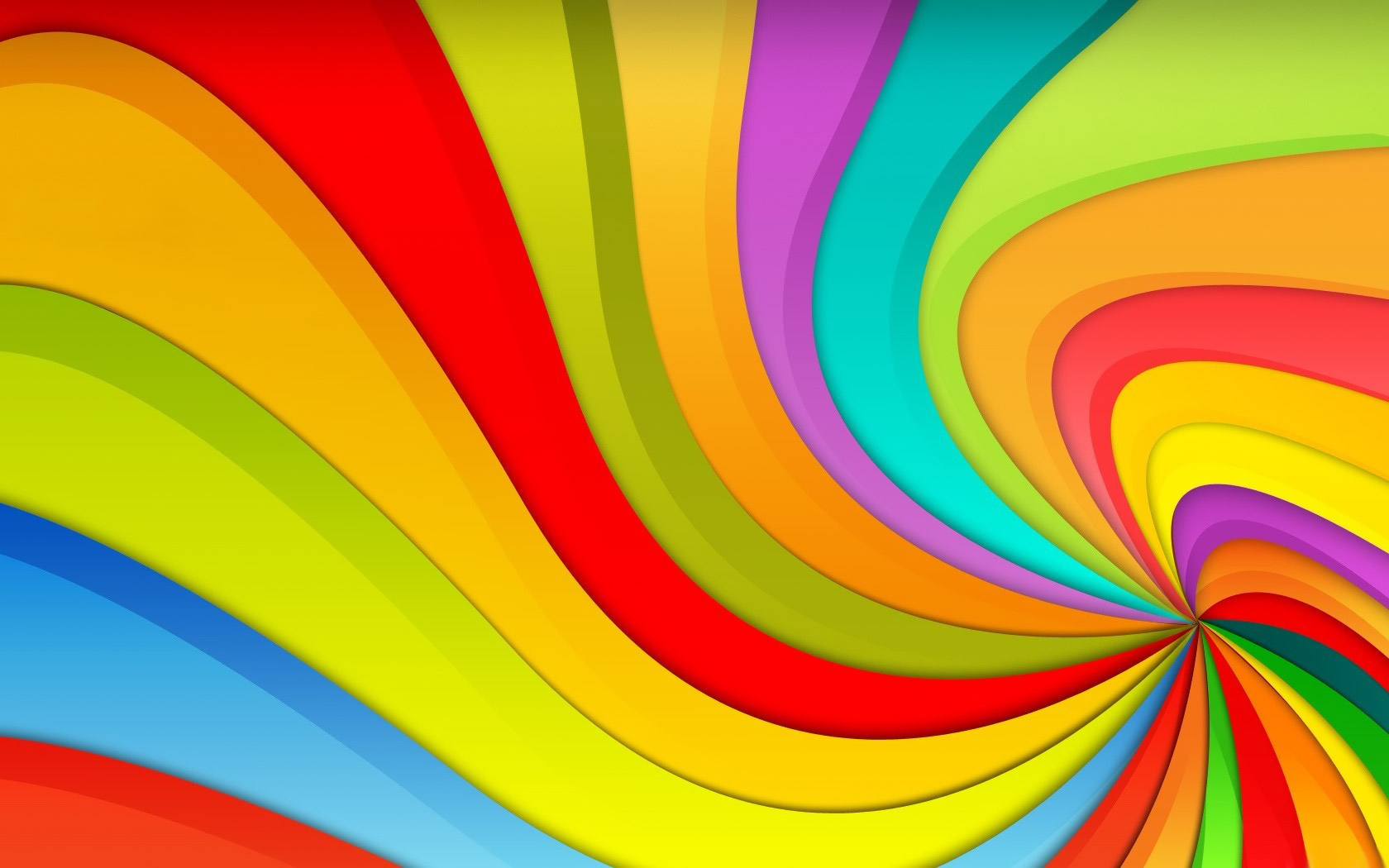 Quem Sabe Sabe!
Pastoral Estudantil APV
17
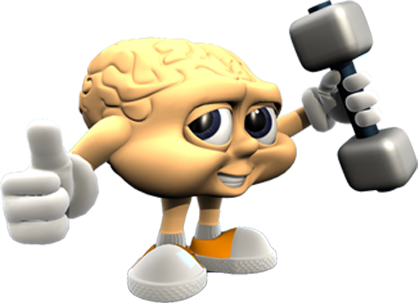 [Speaker Notes: www.4tons.com
Pr. Marcelo Augusto de Carvalho

01
21/11/2012

1- TODAS AS TURMAS CONTRA SI: do 6 ao 3 do Médio competirão entre si. Assim nunca contarão aos outros as perguntas.
2- CADA TURMA COM 4 PLACAS NA MÃO DO REPRESENTANTE DE CLASSE. Eles lêem a pergunta em silêncio, as opções e juntos decidem pela resposta em 30 segundos.
3- LEVANTAR AS PLACAS AO MESMO TEMPO: isto evita que um copie do outro a resposta.
4- VOCÊ MARCA NO GABARITO A RESPOSTA DE CADA TURMA E GUARDA CONSIGO A PONTUAÇÃO DE CADA DIA. É ACUMULATIVA.
5- DEPOIS DÁ A RESPOSTA CERTA  NO SLIDE SEGUINTE.
6- PRÊMIOS: bombom pra turma que ganhou naquele dia, e uma sorvetada pra quem ganhou no semestre todo.]
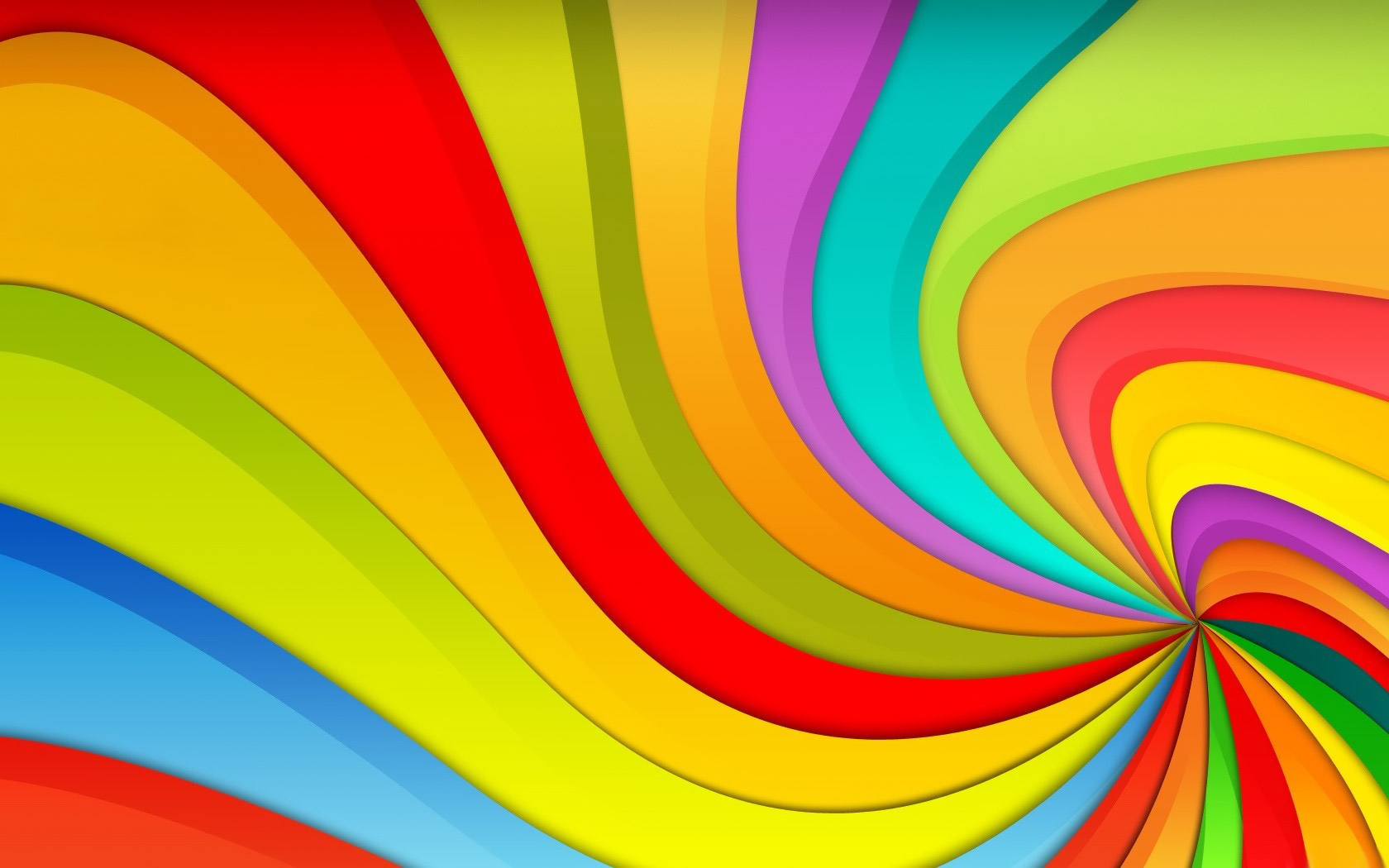 Quem Sabe Sabe!
Pastoral Estudantil APV

Regras
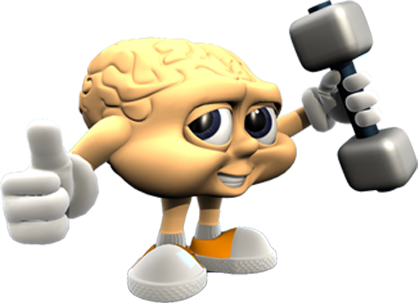 Regras
Ler as perguntas em silêncio
 Pensar e responder em conjunto
 Levantar as placas todas as turmas no mesmo momento
 Quem somar mais pontos da semana, brinde!
 Quem somar mais pontos no semestre...
 Barulho demais = -1
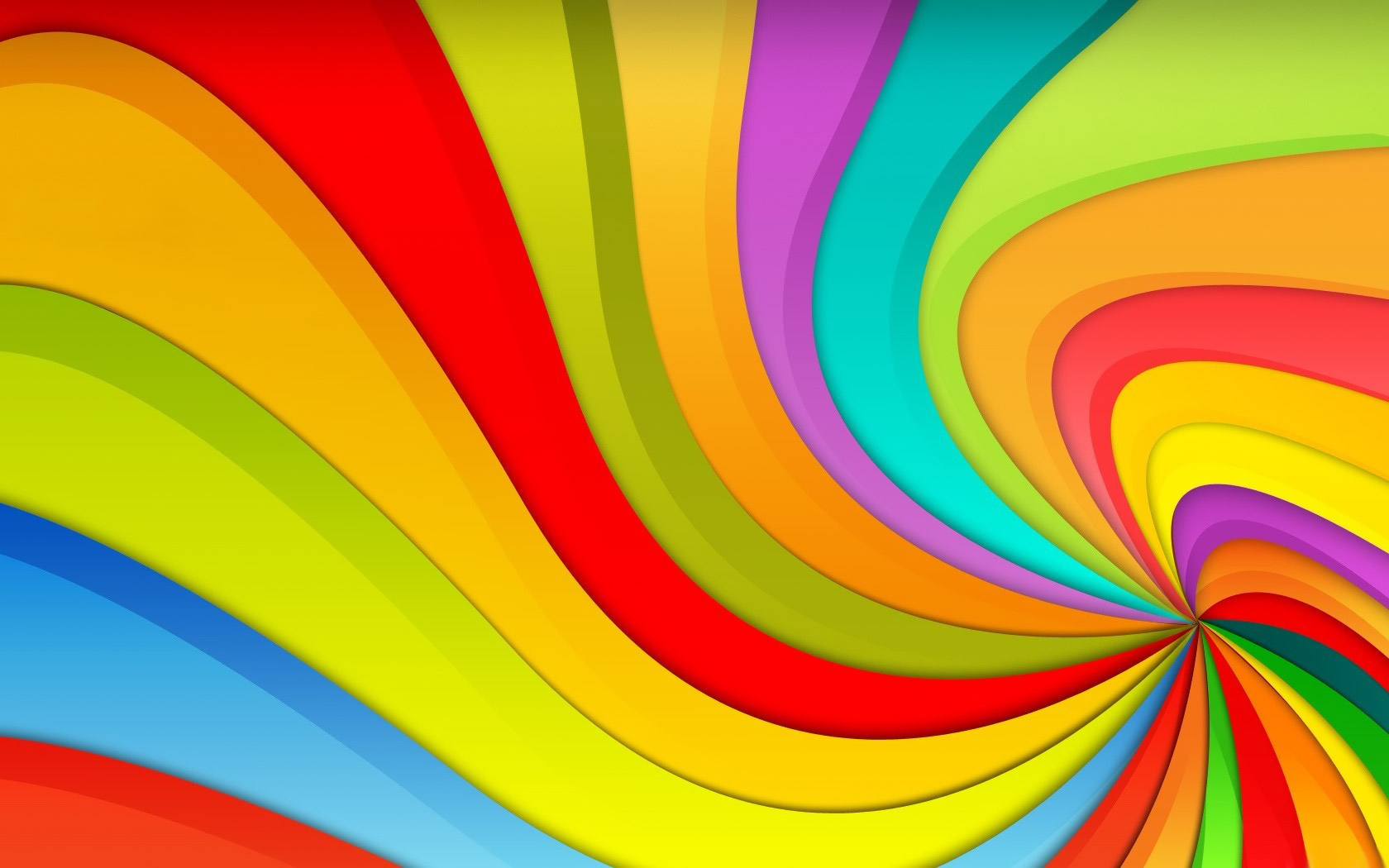 Quem Sabe Sabe!
Pastoral Estudantil APV

Placar
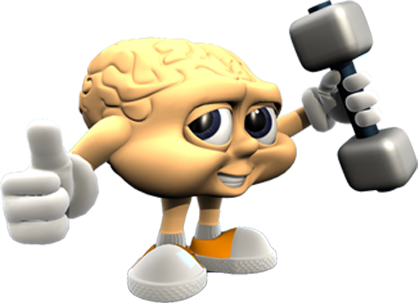 Placar
6A
 6B
 7A
 7B
 8A
 8B
9A
 9B
 1A
 1B
 2A
 3A
1
Capital do Marrocos?
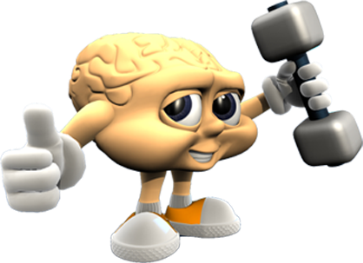 Casablanca
Adis Abeba
Rabat
Riade
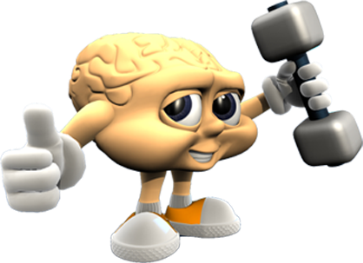 Casablanca
Adis Abeba
Rabat
Riade
2
Em que dia do ano comemora-se o dia mundial da ÁGUA?
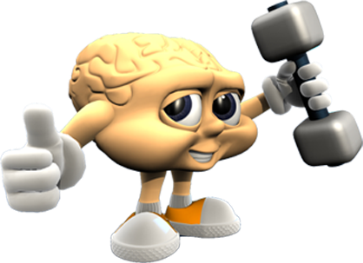 22 de fevereiro
22 de março
22 de outubro
22 de dezembro
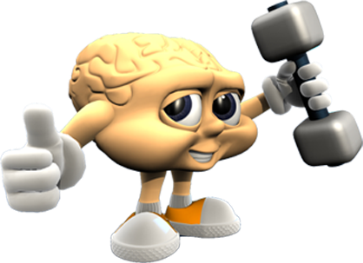 22 de fevereiro
22 de março
22 de outubro
22 de dezembro
3
Em que cidade americana fica a DISNEYLANDIA?
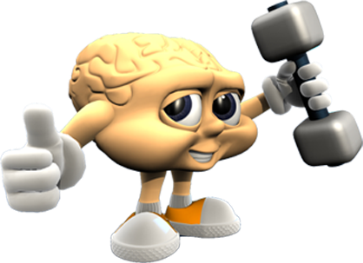 Nova York
Orlando
Houston
Anaheim
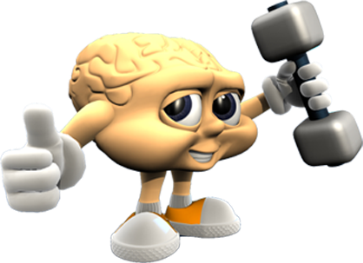 Nova York
Orlando
Houston
Anaheim
4
O que significa a sigla IOF?
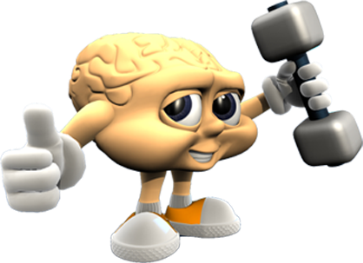 Imposto Sobre Operações Financeiras
Imposto Operacional Financeira
Imposto Sobre Operações Funcionais
Imposto Sobre Obras Financiadas
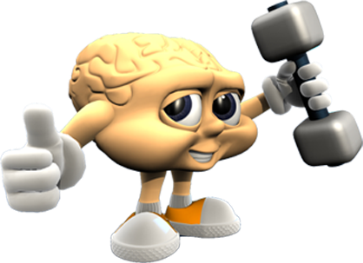 Imposto Sobre Operações Financeiras
Imposto Operacional Financeira
Imposto Sobre Operações Funcionais
Imposto Sobre Obras Financiadas
5
Quantos Estados tem A República Federativa do Brasil?
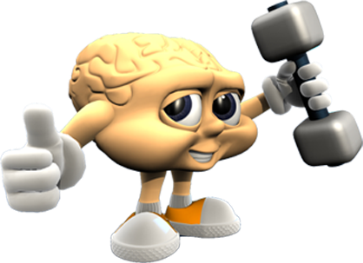 27 + 1 distrito federal
23 + 1 distrito federal
26 + 1 distrito federal
25 + 1 distrito federal
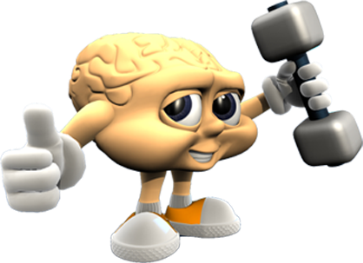 27 + 1 distrito federal
23 + 1 distrito federal
26 + 1 distrito federal
25 + 1 distrito federal
6
Nome do chefe do personagem George Jetson?
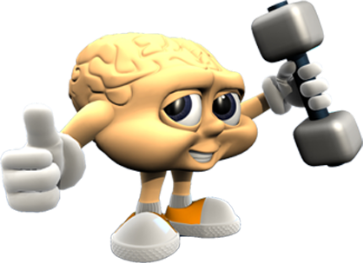 Elroy Spacely
John Wayne
Spock Gordon
Cosmo Spacely
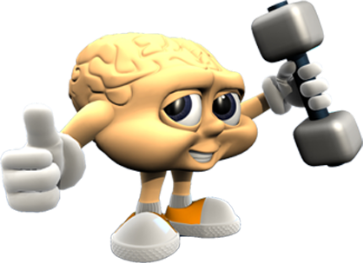 Elroy Spacely
John Wayne
Spock Gordon
Cosmo Spacely
7
MELANCIA em inglês?
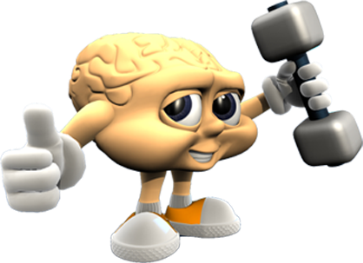 greenmelon
watermelon
waterpie
melongreen
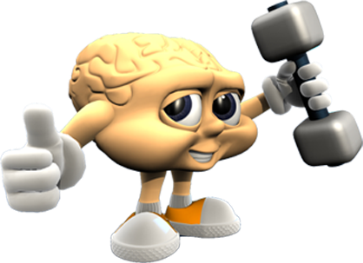 greenmelon
watermelon
waterpie
melongreen
8
Capital de SERGIPE?
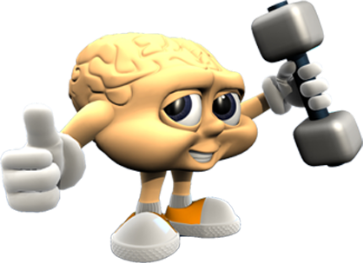 Aracaju
Maceió
João Pessoa
Teresina
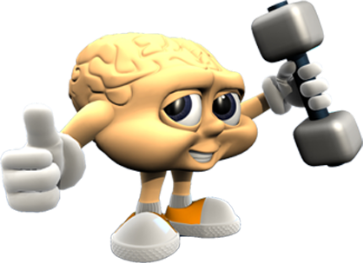 Aracaju
Maceió
João Pessoa
Teresina
9
Escritor brasileiro autor da obra O GUARANI?
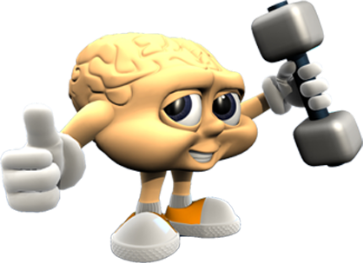 Mário de Andrade
Graciliano Ramos
José de Alencar
Olavo Bilac
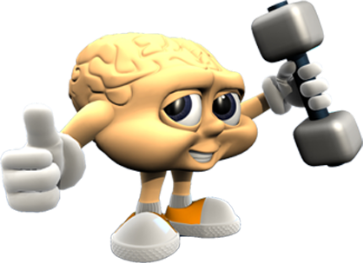 Mário de Andrade
Graciliano Ramos
José de Alencar
Olavo Bilac
10
Em que dia do ano comemoramos o dia do CONTADOR no Brasil?
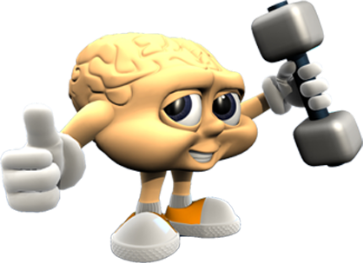 22 de setembro
22 de outubro
22 de abril
22 de junho
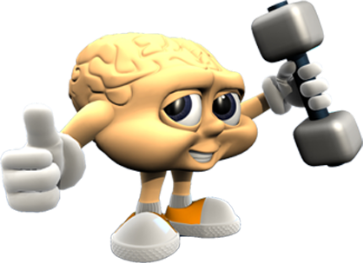 22 de setembro
22 de outubro
22 de abril
22 de junho
11
Rio mais importante do NORDESTE BRASILEIRO?
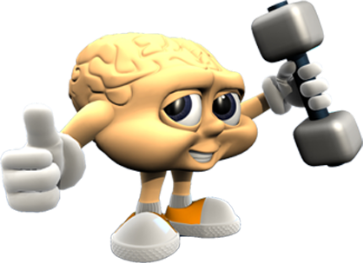 Capiberibe
Juruá
Japurá
São Francisco
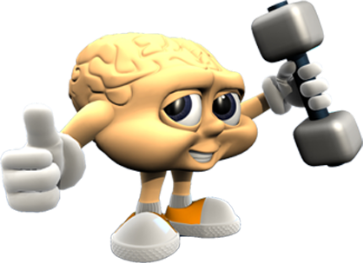 Capiberibe
Juruá
Japurá
São Francisco
12
Nome do primeiro FILHO de ABRAÃO (o personagem bíblico)?
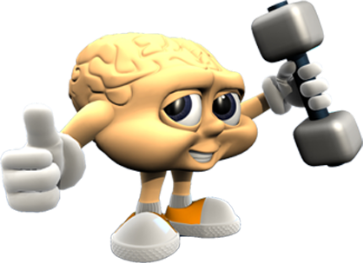 Isaque
Ismael
Midiã
Betuel
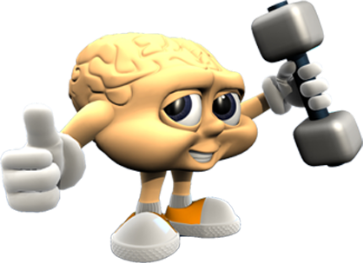 Isaque
Ismael
Midiã
Betuel
13
Em que Estado brasileiro nasceu GISELE BUNDCHEN?
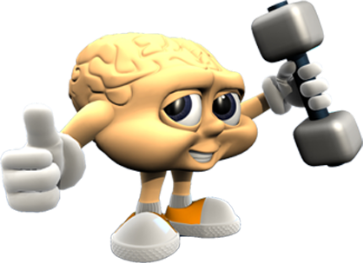 PA
SC
RS
SP
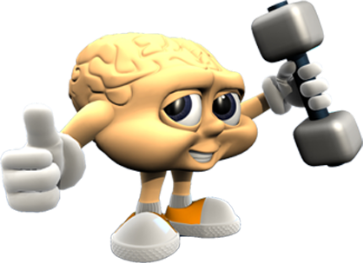 PA
SC
RS
SP
14
Lago mais alto do mundo?
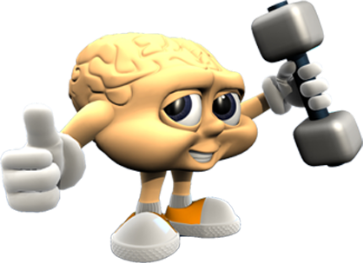 Laguna Blanca
Lago Gurudongma 
Lago Tso Moriri 
Titicaca
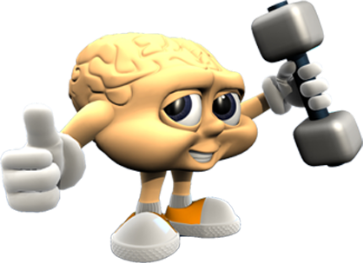 Laguna Blanca
Lago Gurudongma 
Lago Tso Moriri 
Titicaca
15
A SAMSUMG é uma empresa com sede em que país?
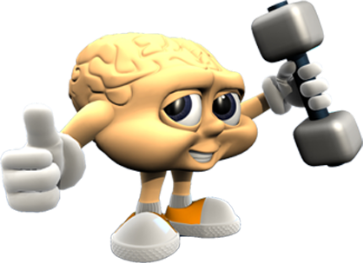 Coréia do Sul
Taiwan
China
Japão
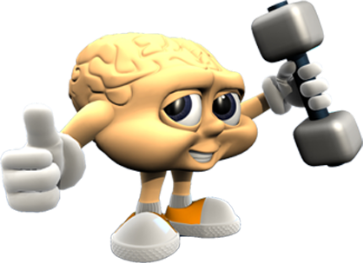 Coréia do Sul
Taiwan
China
Japão
16
Quantos FUSO HORÁRIOS possui o Brasil?
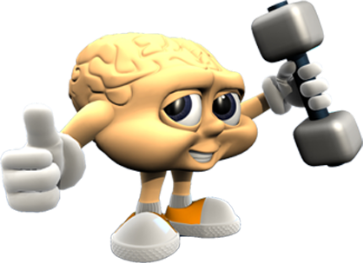 4
3
2
5
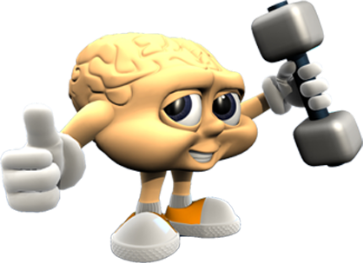 4
3
2
5
17
Que PAÍS usa esta bandeira nacional?
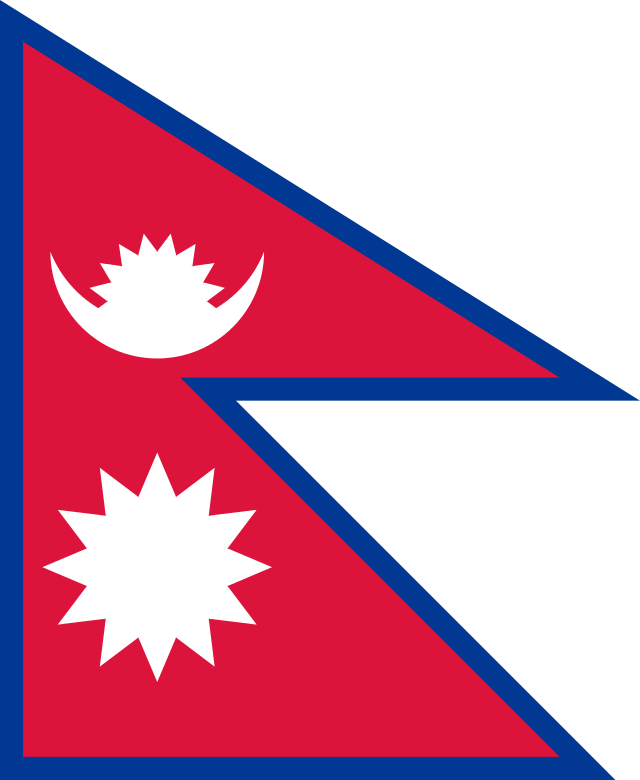 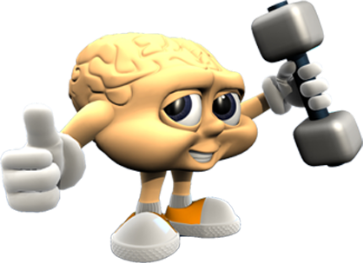 Afeganistão
Nepal
Tibete
Indonésia
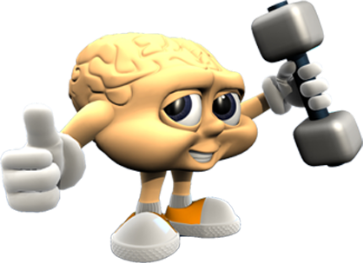 Afeganistão
Nepal
Tibete
Indonésia
18
Problemas no funcionamento dos nervos?
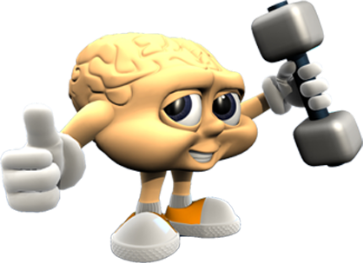 Nefropatia
Nervologia
Neurisma
Neuropatia
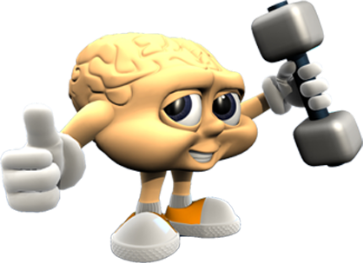 Nefropatia
Nervologia
Neurisma
Neuropatia
19
Palácio que é a sede dos Ministérios das Relações Exteriores do Brasil?
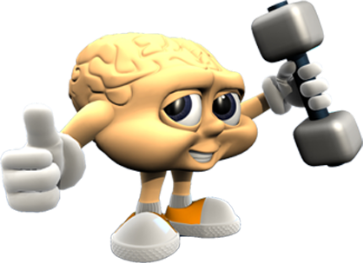 Itamaraty
Planalto
Alvorada
Laranjeiras
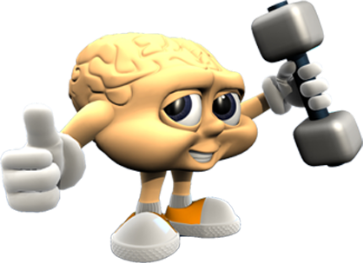 Itamaraty
Planalto
Alvorada
Laranjeiras
20
Qual a nacionalidade da banda de rock QUEEN?
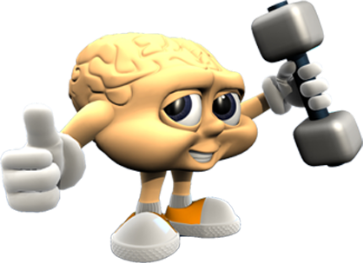 England
Scotland
Ireland
Norway
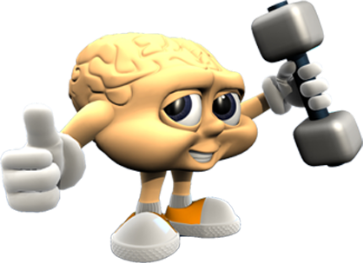 England
Scotland
Ireland
Norway
21
Raiz quadrada de 484?
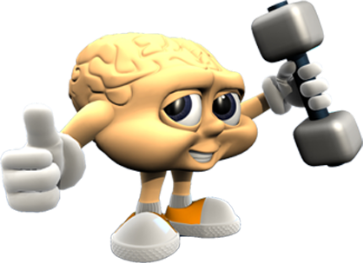 22
24
26
18
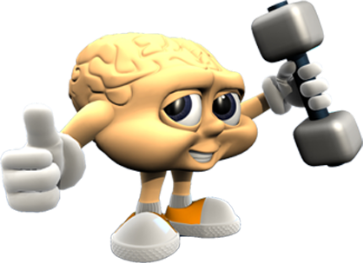 22
24
26
18
22
Capital de estado  com DDD 68?
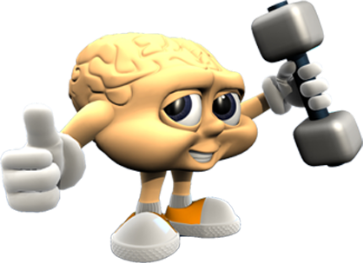 João Pessoa
Macapá
Campo Grande
Rio Branco
Resposta
João Pessoa
Macapá
Campo Grande
Rio Branco
23
Nome dos 3 filhos do personagem bíblico NOÉ?
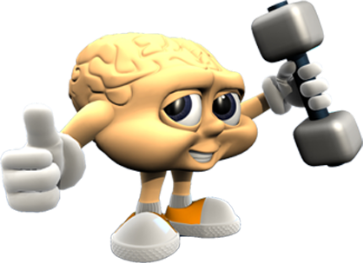 Jafé, Sem, Cão
Sem, Canaã, Jafé
Sem, Héber, Er
Jacó, Esaú, Judá
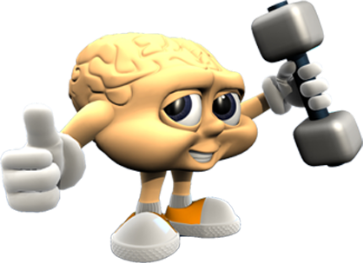 Jafé, Sem, Cão
Sem, Canaã, Jafé
Sem, Héber, Er
Jacó, Esaú, Judá
24
Que país inventou o BASQUETE?
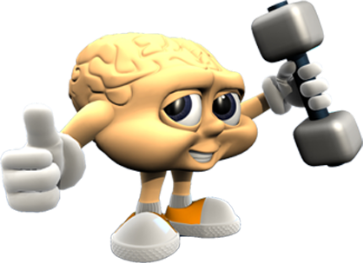 Estados Unidos
Inglaterra
Canadá
Sérvia
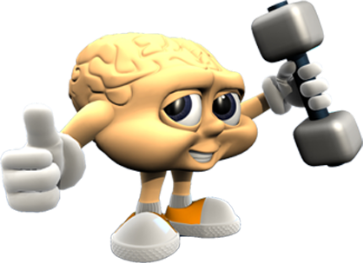 Estados Unidos
Inglaterra
Canadá
Sérvia
25
Nome do edifício que foi construído no mesmo local onde havia o WORLD TRADE CENTER?
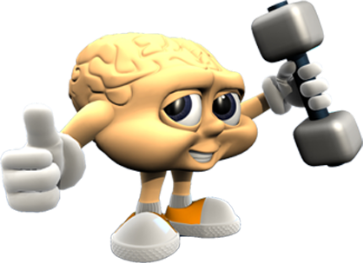 Torre Americana
Torre da Memória
Torre da Democracia
Torre da Liberdade
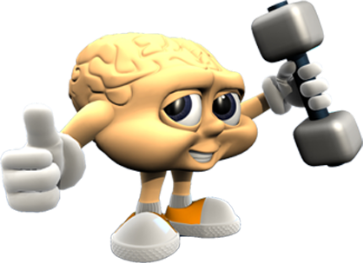 Torre Americana
Torre da Memória
Torre da Democracia
Torre da Liberdade